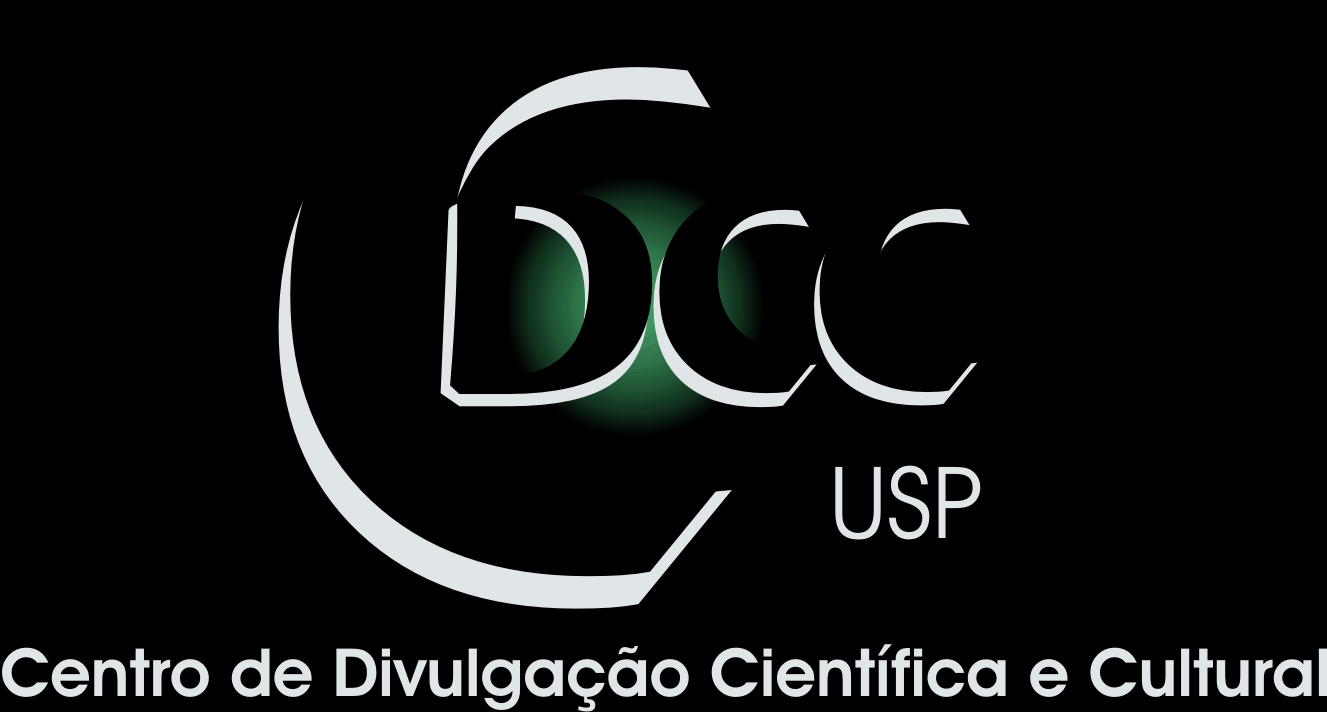 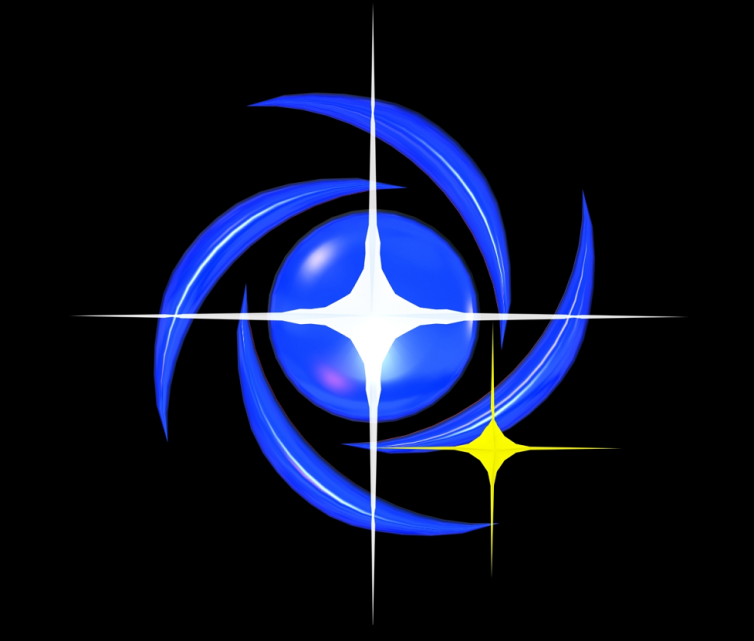 Centro de divulgação da Astronomia Observatório Dietrich Schiel
A Chuva de meteoros orionídeas
Karen Silva 
Ksilva231@gmail.com
O que veremos ?
Cometas 
Meteoros, meteoroides e meteoritos 
Chuvas de Meteoros Orionídeas
Estrutura de um cometa
Núcleo
Cauda(s)
Para o Sol
Coma
Envelope de hidrogênio
Esquema fora de escala
Crédito da imagem: André Luiz da Silva/CDA/CDCC, baseada em figura de Chaisson e McMillan, em Astronomy Today
[Speaker Notes: A coma pode tornar-se tão grande quanto um planeta joviano e a cauda pode atingir comprimentos da ordem de 1 UA.]
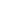 Cometas
Provêm de duas regiões distintas: 
 CE-K (T<200 anos)
 NO: longo período

 Núcleos com alguns km apenas, gelo, rocha e compostos de carbono

 Coma: dezenas de milhares de km;  cauda: pode atingir 1 UA

 Relíquias da época da formação do Sist. Solar!
Cometas e a vida
O Cometa Halley
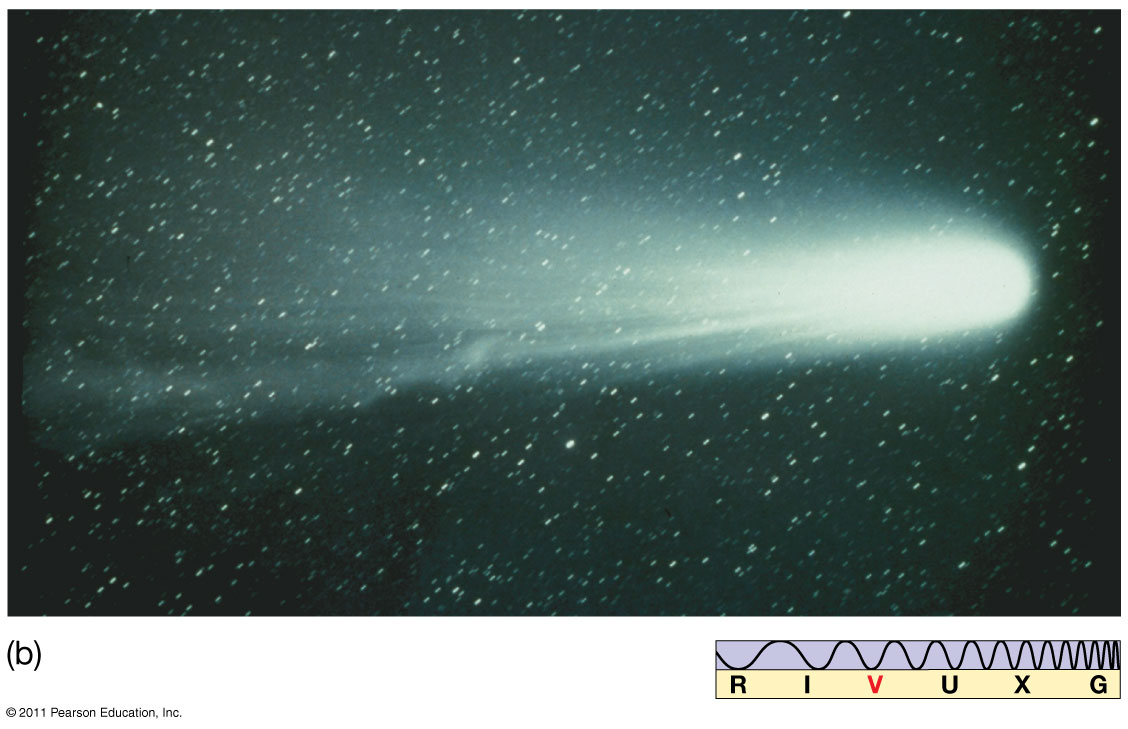 Fonte da imagem: http://pages.uoregon.edu/jimbrau/BrauImNew/Chap14/7th/AT_7e_Figure_14_11b.jpg
Órbita do Cometa Halley
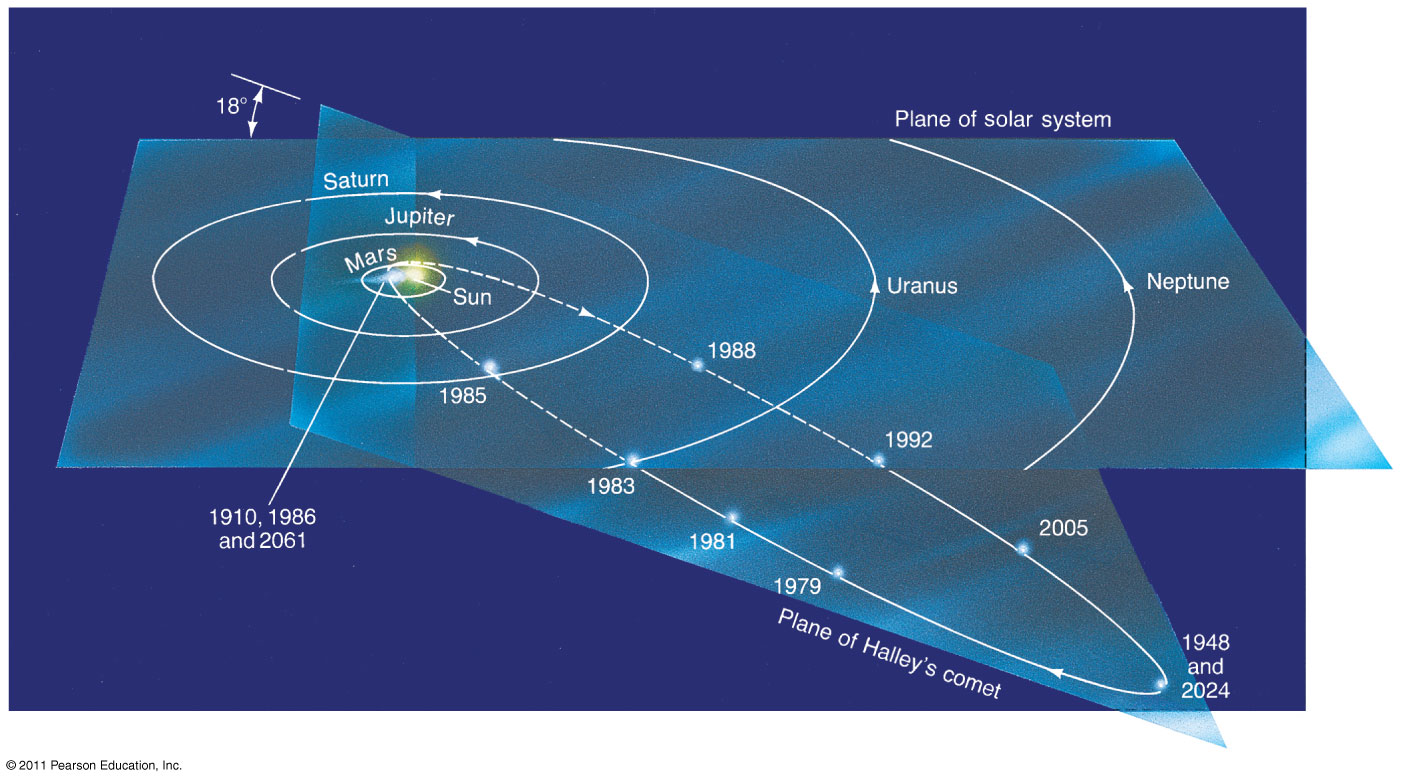 Fonte da imagem: http://pages.uoregon.edu/jimbrau/BrauImNew/Chap14/7th/AT_7e_Figure_14_12.jpg
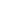 Cometa Halley: características
Previsão de retorno para 1758, feita por Edmond Halley, em 1705

 Núcleo de 15 x 10 km

 Período orbital de 76 anos

 Sentido retrógrado
Meteoroides, meteoros e meteoritos
Meteoro
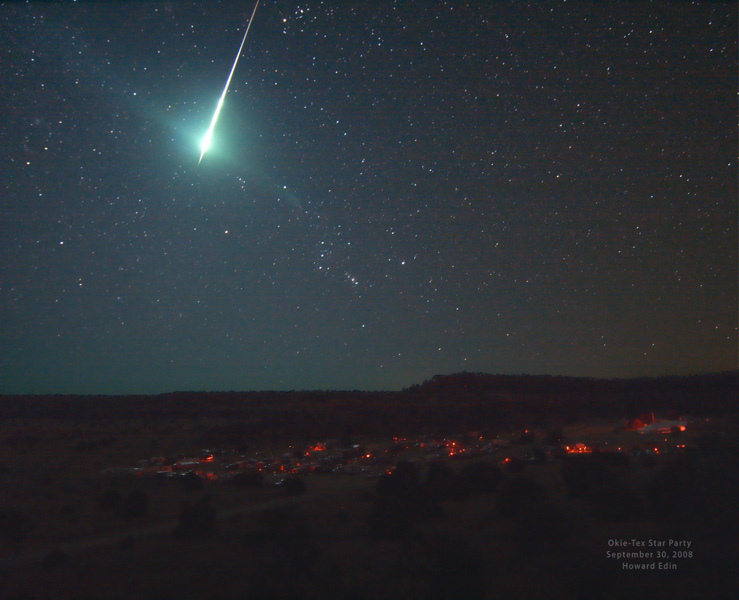 Crédito da imagem:   Howard Edin (Oklahoma City Astronomy Club)
[Speaker Notes: Figura obtida do APOD do dia 11 de outubro de 2008.]
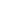 Meteoros
Rastros brilhantes deixados por corpos que entram na atmosfera terrestre (meteoroides)

Calor gerando na entrada: milhares de °C

Cerca de 4 ton entram diariamente na atm.

 Os maiores ao chegarem à superfície: meteoritos
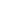 Meteoritos
3 grandes grupos
Rochosos (aerólitos) 
Metálico-rochosos (siderólitos)
Metálico (sideritos)

Cada grupo: subdivisões com diferenças químicas, mineralógicas 

Um dos maiores do Brasil: Bendegó (5 ton)
Meteorito de Bendegó
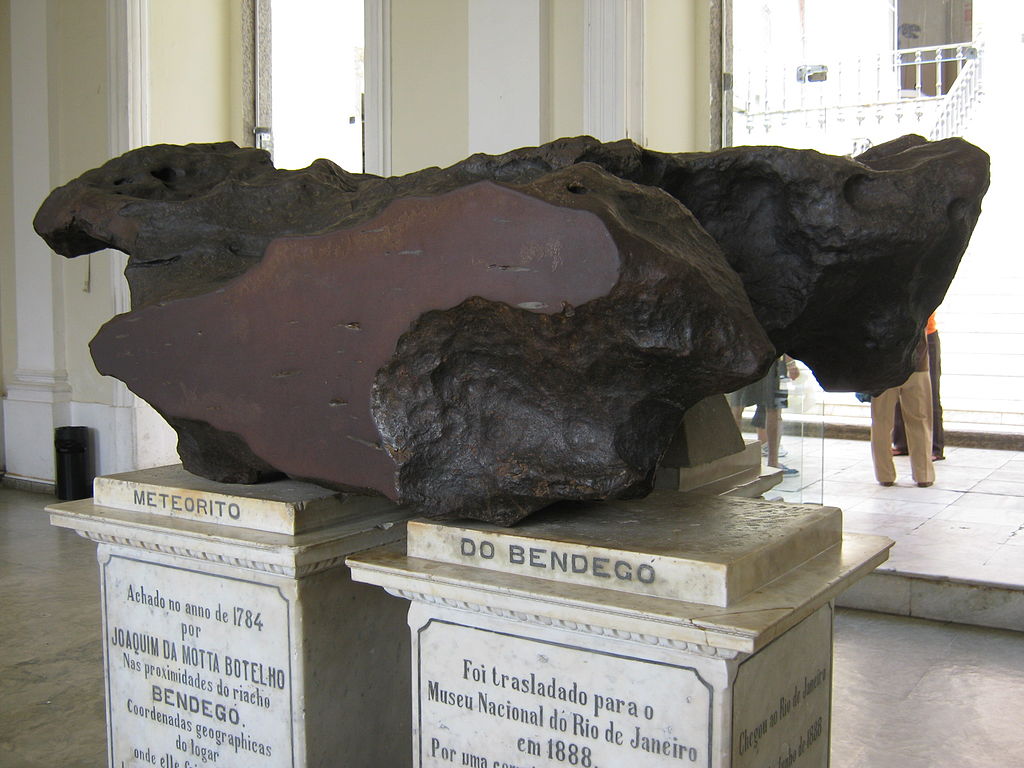 Crédito da imagem:  Jorge Andrade/Museu Nacional do Rio de Janeiro
Cometa: 
 bloco de gelo e rocha 
 alguns quilômetros 
 caudas apontam na direção contrária à do Sol
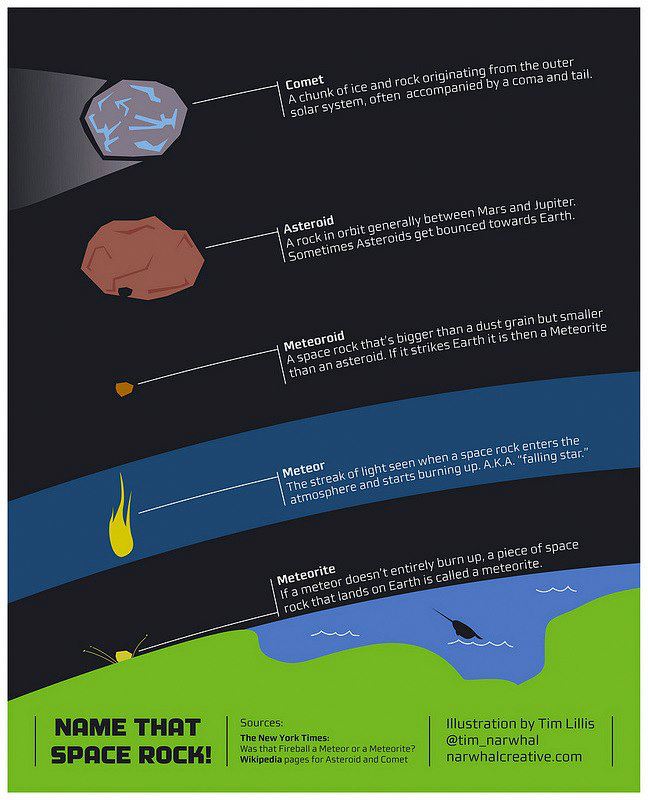 Asteroide: 
 composto de rochas e metais
 tamanho >100 metros
Meteoroide: 
 menor que um asteroide
 alguns entram na atmosfera terrestre
Meteoro: 
 o rastro luminoso causado pela entrada do meteoroide
 “estrela cadente”
Meteorito: 
 meteoroide que atinge a superfície
Fonte da imagem: http://gaea-numero.blogspot.com.br/2013/02/meteoro-cai-na-russia-e-deixa-centenas.html
Chuvas de meteoros
Órbita cometária
Espalhamento
Órbita da Terra
Sol
Chuva de meteoros
Desfragmentação
Crédito da imagem: André Luiz da Silva/CDA/CDCC, baseada em ilustração de Chaisson & McMillan em Astronomy Today
Radiantes
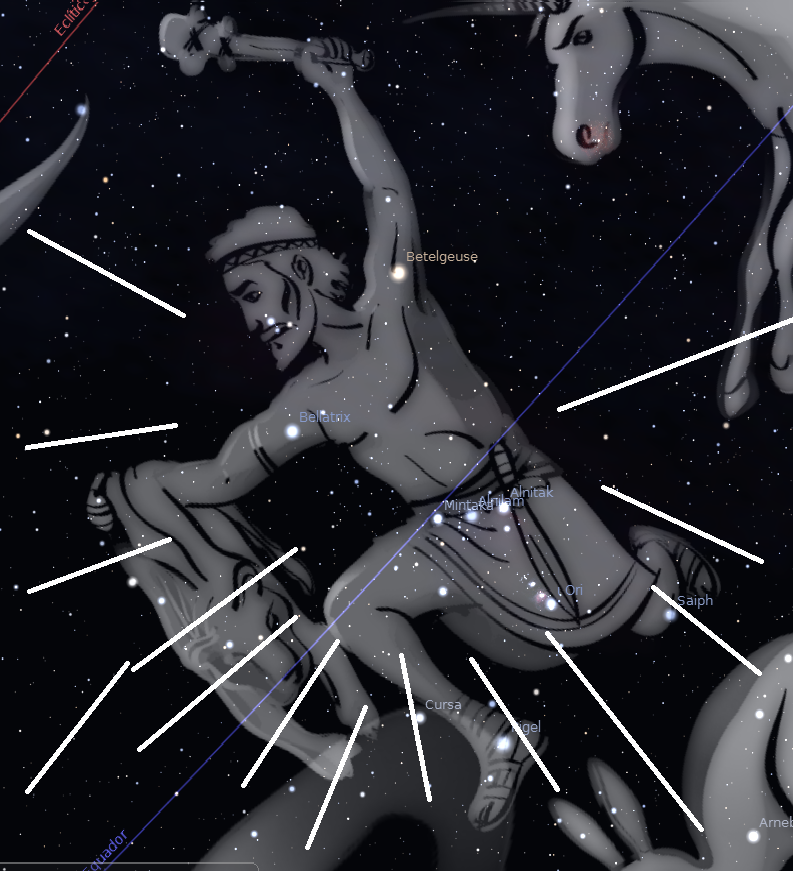 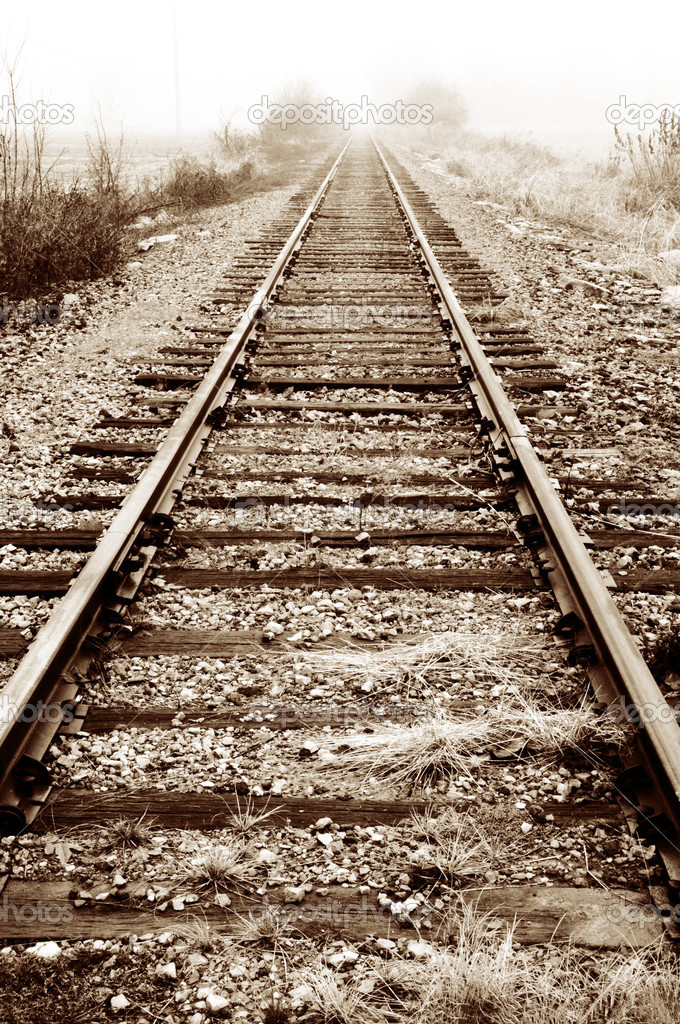 Crédito da imagem: Stardate.org (constelações); http://pt.depositphotos.com (trilhos)
Chuva de meteoros Orionideas
A Chuva de Meteoros Orionídeas tem esse nome porque ela é vista na região da constelação de Orion,serão cerca de 20 a 30 meteoros por hora!
Seu melhor horário é entre 24:00
Obrigado Fim